БЮДЖЕТ ДЛЯ ГРАЖДАН
С УЧЕТОМ ВНЕСЕННЫХ ИЗМЕНЕНИЙ И ДОПОЛНЕНИЙ В БЮДЖЕТ МОГО «УХТА» НА 2018 ГОД 
И ПЛАНОВЫЙ ПЕРИОД 2019 И 2020 ГОДОВ
по решению Совета МОГО «Ухта» от 14.12.2018 № 302 «О внесении изменений и дополнений в
решение Совета МОГО «Ухта» от 14.12.2017 № 234 «О бюджете МОГО «Ухта» на 2018 год и 
плановый период 2019 и 2020 годов»
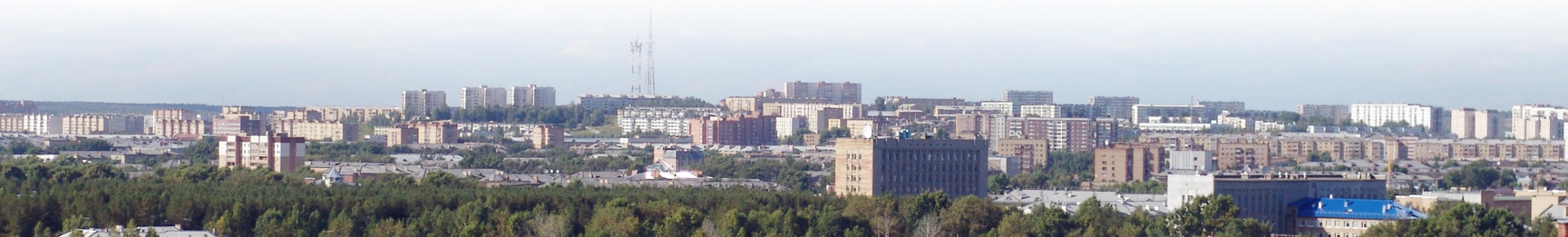 Основные характеристики бюджета
млн. руб.
СТРУКТУРА ДОПОЛНИТЕЛЬНЫХ ДОХОДОВ
Структура дополнительных доходов
+ 462,3 млн. руб.
НАЛОГОВЫЕ И НЕНАЛОГОВЫЕ ДОХОДЫ
- 19,4 млн. руб.
Налог на доходы физических лиц
+ 30,2 млн. руб.
Налоги на имущество
+ 40,6 млн. руб.
Доходы от использования имущества
- 81,4 млн. руб.
По другим налоговым и неналоговым доходам
- 8,82 млн. руб.
БЕЗВОЗМЕЗДНЫЕ ПОСТУПЛЕНИЯ
+ 481,7 млн. руб.
2
Развитие системы муниципального управления на 2014-2020 годы
млн. руб.
Основные изменения по расходам
Обслуживание муниципального долга (экономия)
-24,5
Ликвидация МУ «ИРЦ»
-3,3
+3,0
На проведение комплексных кадастровых работ за счёт межбюджетных трансфертов
Содержание КУМИ и Финансового управления (повышение заработной платы с 01.04.2018 на 4%; передача функций от МУ «ИРЦ»)
+6,9
На обеспечение проведения землеустроительных работ по описанию местоположения границ МОГО «Ухта» (экономия по итогам конкурсных процедур)
-2,3
3
Развитие экономикина 2014-2020 годы
млн. руб.
Основные изменения по расходам
На обеспечение деятельности информационно - маркетингового центра малого и среднего предпринимательства
+0,1
4
Безопасность жизнедеятельности населения на 2014-2020 годы
млн. руб.
Основные изменения по расходам
Содержание комплексной системы «Безопасный город» (экономия по итогам конкурсных процедур)
-0,7
Обслуживание пожарных водоёмов (оплата в 2019 году)
-0,3
На содержание  Управления по делам ГО и ЧС (увеличение окладов на 4%, доведение размера заработной платы до МРОТ)
+5,8
На обустройство контейнерами для раздельного сбора отходов за счет средств республиканского и местного бюджетов
+0,2
На обеспечение обустройства и содержания технических средств организации безопасного дорожного движения на автомобильных дорогах общего пользования местного значения
+1,9
5
Развитие транспортной системы на 2014-2020 годы
млн. руб.
Основные изменения по расходам
На возмещение выпадающих доходов организаций воздушного транспорта за счет средств республиканского бюджета
+2,5
На капитальный ремонт (ремонт) автомобильных дорог  общего пользования местного значения (перераспределение на мероприятие «Оборудование и содержание ледовых переправ и зимних автомобильных дорог, а также на субсидии юридическим лицам на капитальный ремонт (ремонт) объектов внешнего благоустройства)
-6,0
На капитальный ремонт (ремонт) автомобильных дорог за счет средств муниципального дорожного фонда (перераспределение на мероприятия муниципальной программы МОГО «Ухта» «Формирование современной городской среды на 2018-2022 годы», а также на мероприятие «Ремонт дворовых территорий многоквартирных домов, проездов к дворовым территориям многоквартирных домов за счет средств муниципального дорожного фонда)
-7,7
На ремонт деревянных мостов (перераспределение на ремонт дворовых территорий)
-1,1
На техническое обслуживание, санитарное содержание и текущий ремонт объектов внешнего благоустройства МОГО «Ухта» (увеличение субсидии юридическим лицам на капитальный ремонт (ремонт) объектов внешнего благоустройства)
+93,2
6
Развитие транспортной системы на 2014-2020 годы
млн. руб.
Основные изменения по расходам
На оборудование и содержание ледовых переправ и зимних автомобильных дорог
+1,0
На разработку проекто-сметной документации на объекты дорожного хозяйства в связи с направлением бюджетных ассигнований на субсидии юридическим лицам
-1,0
На содержание автомобильных дорог
+3,0
На технический надзор, техническое обследование, контроль, лабораторные исследования, расчет и проверка сметной стоимости объектов дорожного хозяйства, 0,1 млн. руб.; уменьшение расходов на содержание, устройство и текущий ремонт поселковых дорог (подъездные дороги и дороги (улицы) внутри поселков), 0,1 млн. руб.; а также на изготовление документов бланков строгой отчетности,
 0,1 млн. руб.
-0,3
7
Жилье и жилищно-коммунальное хозяйство на 2014-2020 годы
млн. руб.
Основные изменения по расходам
Снос аварийных жилых домов (в связи с экономией по итогам конкурсных  процедур)
-5,7
Обеспечение мероприятий по переселению граждан из аварийного жилищного фонда (резерв на исполнение судебных актов)
+26,6
Приобретение жилых помещений во вновь построенных многоквартирных жилых домах в г. Ухте,
пгт. Ярега
+50,5
Обеспечение жильем отдельных категорий граждан (Федеральный закон от 12 января 1995 года 
№ 5 – ФЗ «О ветеранах»)
-2,1
На обеспечение жильем отдельных категорий граждан (Федеральный закон от 24 ноября 1995 года № 181-ФЗ «О социальной защите инвалидов»)
+0,8
8
Жилье и жилищно-коммунальное хозяйство на 2014-2020 годы
млн. руб.
Основные изменения по расходам
+20,8
На предоставление социальных выплат молодым семьям на приобретение жилого помещения
+1,9
На оплату ежемесячных взносов на капитальный ремонт общего имущества МКД
На капитальный ремонт лоджий МКД (экономия)
-0,5
На реконструкцию системы водоснабжения в связи со сносом МКД
-1,1
Ремонт дворовых территорий многоквартирных домов, проездов к дворовым территориям многоквартирных домов (перераспределение бюджетных ассигнований на реализацию мероприятий муниципальной программы МОГО «Ухта» «Формирование современной городской среды 
на 2018-2022 годы»)
-1,9
На ремонт дворовых территорий многоквартирных домов, проездов к дворовым территориям многоквартирных домов за счет средств муниципального дорожного фонда
+4,5
На ремонт муниципальных помещений (экономия по итогам конкурсных процедур)
-2,3
9
Жилье и жилищно-коммунальное хозяйство на 2014-2020 годы
млн. руб.
Основные изменения по расходам
На предоставление субсидий организациям для улучшения состояния и содержания муниципального жилищного фонда
-5,2
-0,8
На межевание и кадастр земельных участков (отсутствие потребности)
Оплата за потребленную электроэнергию, необходимую для работоспособности светофоров и наружного освещения (рост тарифов)
1,0
На техническое обслуживание, санитарное содержание мест погребений и текущий ремонт элементов благоустройства мест погребений
-3,0
Техническое обслуживание, санитарное содержание, текущий ремонт лестниц, пешеходных мостов (в связи с передачей объектов в оперативное управление МКП «Ухтаспецавтодор»)
-1,8
На содержание детских игровых и спортивных площадок (передача объектов в оперативное управление МКП «Ухтаспецавтодор» и собственникам МКД)
-1,8
На ликвидацию несанкционированных свалок (реализация мероприятий в 2019 году)
-1,0
10
Жилье и жилищно-коммунальное хозяйство на 2014-2020 годы
млн. руб.
Основные изменения по расходам
Субсидии организациям, осуществляющим капитальный ремонт (ремонт) и содержание объектов внешнего благоустройства
+20,7
На капитальный ремонт регулирующей плотины, входящей в состав ГТС «Плотина на р.Лунь-Вож»,
за счет средств республиканского бюджета
+3,1
+9,2
На ремонт улиц в пгт. Ярега за счет средств республиканского бюджета
На выполнение работ по подготовке проведения городских уличных праздников: обустройство ледового городка
+2,0
+1,2
На обустройство мест погребений
На содержание и обеспечение деятельности МУ «УЖКХ»
-1,5
На прочие мероприятия, в том числе проведение обследования МКД; техническое обслуживание, санитарное содержание, текущий ремонт ливневой канализации, подпорных стен и др.
+0,4
11
Развитие образования на 2014-2020 годы
млн. руб.
Основные изменения по расходам
На обеспечение достижения установленного уровня средней заработной платы педагогическим работникам дошкольных и муниципальных общеобразовательных учреждений в рамках реализации Указа Президента Российской Федерации № 597 и доведения размера заработной платы до МРОТ
+317,7
На предоставление компенсации родителям платы за присмотр и уход за детьми за счет средств республиканского бюджета
-16,4
На выплату ежемесячной денежной компенсации на оплату коммунальных услуг педагогическим работникам за счет средств республиканского бюджета
+0,2
Мероприятия по проведению оздоровительной кампании детей
-0,5
+9,1
На организацию питания обучающихся 1 - 4 классов за счет средств республиканского бюджета
12
Развитие образования на 2014-2020 годы
млн. руб.
Основные изменения по расходам
+10,7
На укрепление материально-технической базы  в организациях  образования
Безвозмездные поступления от ООО «Лукойл-УНП» на укрепление материально-технической базы дошкольных и общеобразовательных учреждений
+1,0
На проведение капитального и текущего ремонт общеобразовательных учреждений
-6,2
Обеспечение квалифицированными кадрами дошкольных образовательных учреждений, профессиональная подготовка, переподготовка и повышение квалификации
+8,2
+6,1
Обеспечение персонифицированного финансирования дополнительного образования детей
На компенсацию льготного проезда
+8,9
Реализация мероприятий программы «Доступная среда» на 2011 - 2020 годы
+1,5
13
Культура на 2014-2020 годы
млн. руб.
Основные изменения по расходам
+54,5
На обеспечение достижения установленного уровня средней заработной платы (Указ Президента РФ)
На укрепление материально-технической базы
+0,9
На приобретение автобуса МАУ «Городской ДК» МОГО «Ухта» за счет средств республиканского и местного бюджетов
+1,3
Безвозмездные поступления от ООО «Лукойл-УНП» на проведение общегородских мероприятий
+0,5
На оказание муниципальных услуг (оптимизация численности)
-3,6
14
Социальная поддержка населения на 2016-2020 годы
млн. руб.
Основные изменения по расходам
На поддержку социально ориентированных некоммерческих организаций за счёт за счет средств республиканского бюджета
+0,2
На предоставление дополнительных мер социальной поддержки отдельным категориям граждан (выплаты носят заявительный характер)
-0,7
15
Развитие физической культуры и спорта на 2014-2020 годы
млн. руб.
Основные изменения по расходам
На обеспечение достижения установленного уровня средней заработной платы педагогических работников (Указ Президента РФ)
+4,4
Подготовка проектной документации Физкультурно-оздоровительного комплекса единоборств (экономия по итогам конкурсных процедур)
-1,5
Безвозмездные поступления от АО «Транснефть-Север» на замену витражей большой ванны плавательного бассейна «Юность» в г. Ухта»
+10,5
На организацию и проведение Чемпионата СЗФО, спартакиаду народов Севера России «Заполярные игры»
+1,5
+3,4
На оказание муниципальных услуг в связи с доведением размера заработной платы до МРОТ
16
Формирование современнойгородской среды на 2014-2020 годы
млн. руб.
Основные изменения по расходам
Реконструкция и ремонт дворовых территорий и проездов за счет средств муниципального дорожного фонда
+4,2
Субсидия на поддержку муниципальных программ формирования современной городской среды, в том числе:
+29,6
+16,3
Реконструкция и ремонт дворовых территорий и проездов
Обустройство детских и спортивных площадок, площадок для отдыха и выгула животных на дворовых территориях
+3,9
+9,4
Реконструкция и ремонт общественных территорий
Проведение голосования по отбору территорий и (или) благоустройство территорий, прилегающих к точкам голосования
+1,4
17
Контактная информация
Финансовое управление администрации МОГО «Ухта»
http://fin.mouhta.ru

Адрес: 169300, Республика Коми, г.Ухта, ул. Бушуева, д.11
Телефон: 8(8216)700-130
Факс: 8(8216)700-129
Электронная почта: fu02uxta@mail.ru

Время работы:
Понедельник - четверг с 08:45 до 17:15
Пятница с 08:45 до 15:45
Обед с 13:00 до 14:00
Суббота, воскресенье – выходные дни

График личного приема граждан руководством Финансового управления администрации МОГО «Ухта»
18